Let’s Review!
Directional Selection
Selection towards a single direction
Disruptive Selection
Selection against the mean (middle)
Selection towards extremes
Stabilizing Selection
Selection towards the mean (middle)
Selection against extreme
Do you get it?
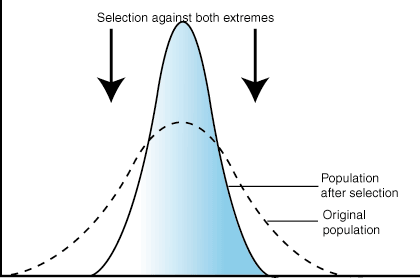 Directional Selection

Disruptive Selection

Stabilizing Selection
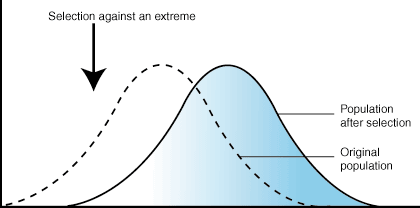 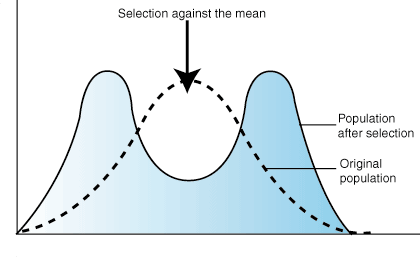 Evolution Scenarios
A. Directional Selection   B. Disruptive Selection   C. Stabilizing Selection
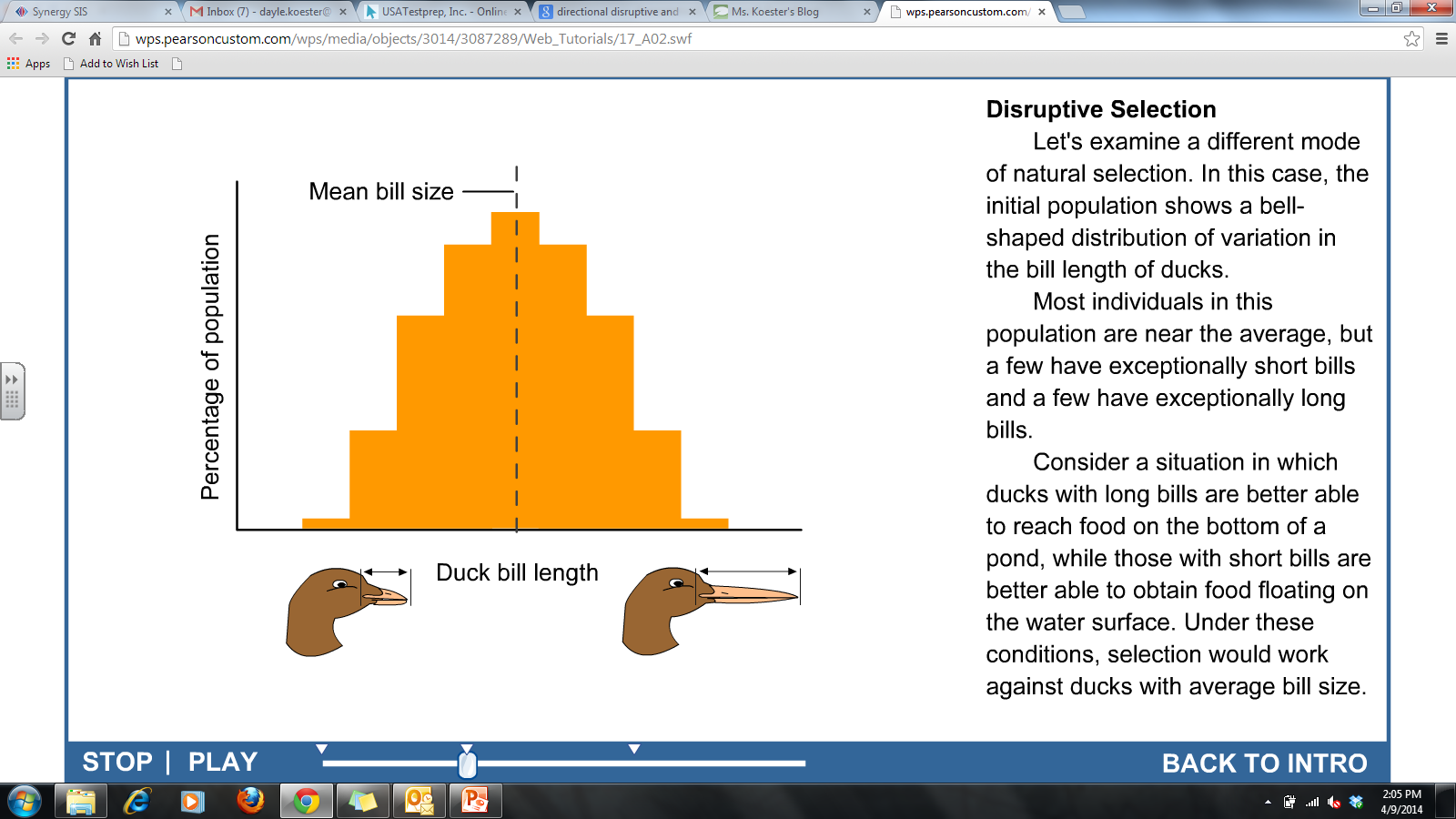 Evolution Scenarios
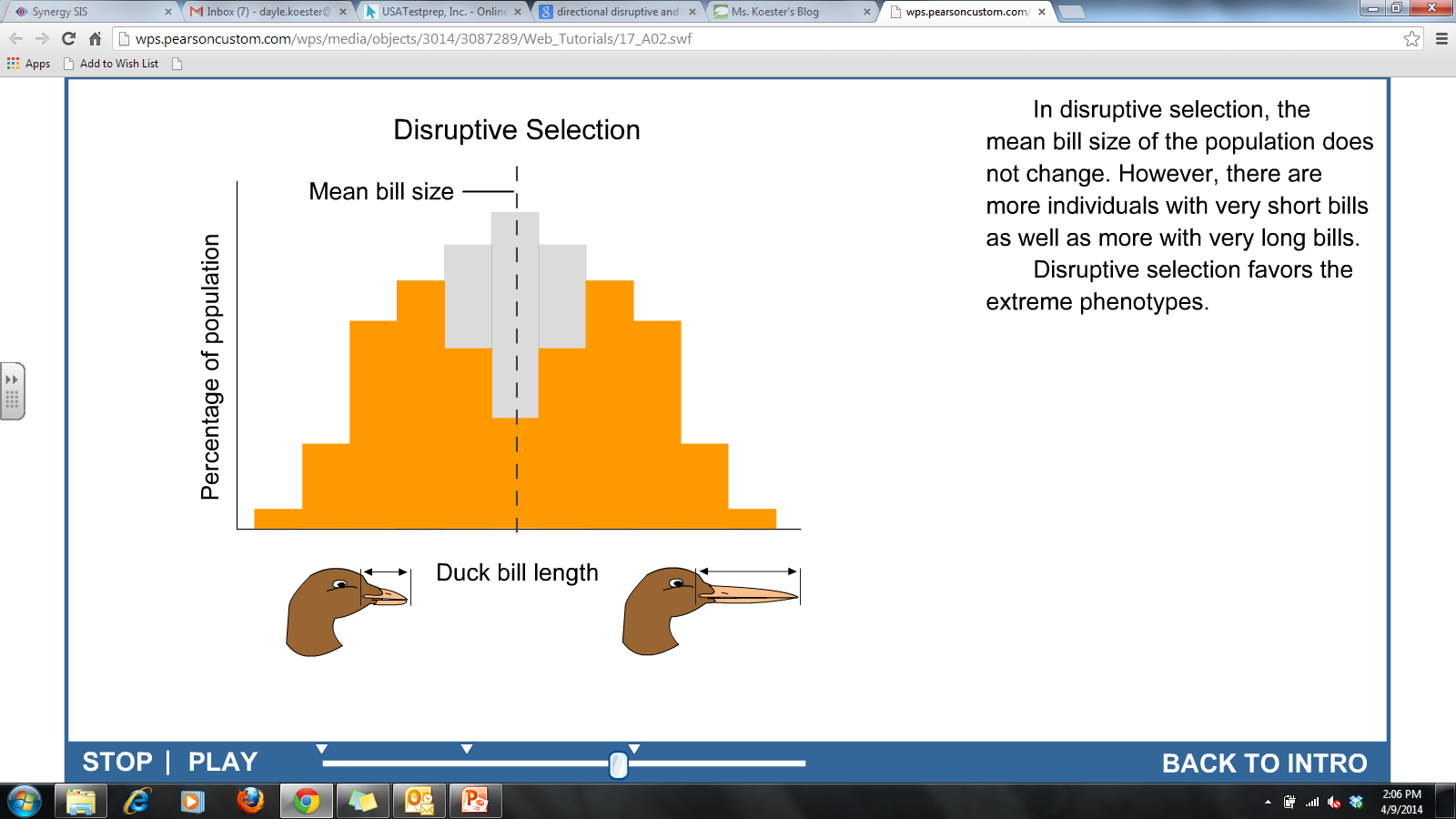 Evolution Scenarios
A. Directional Selection   B. Disruptive Selection   C. Stabilizing Selection
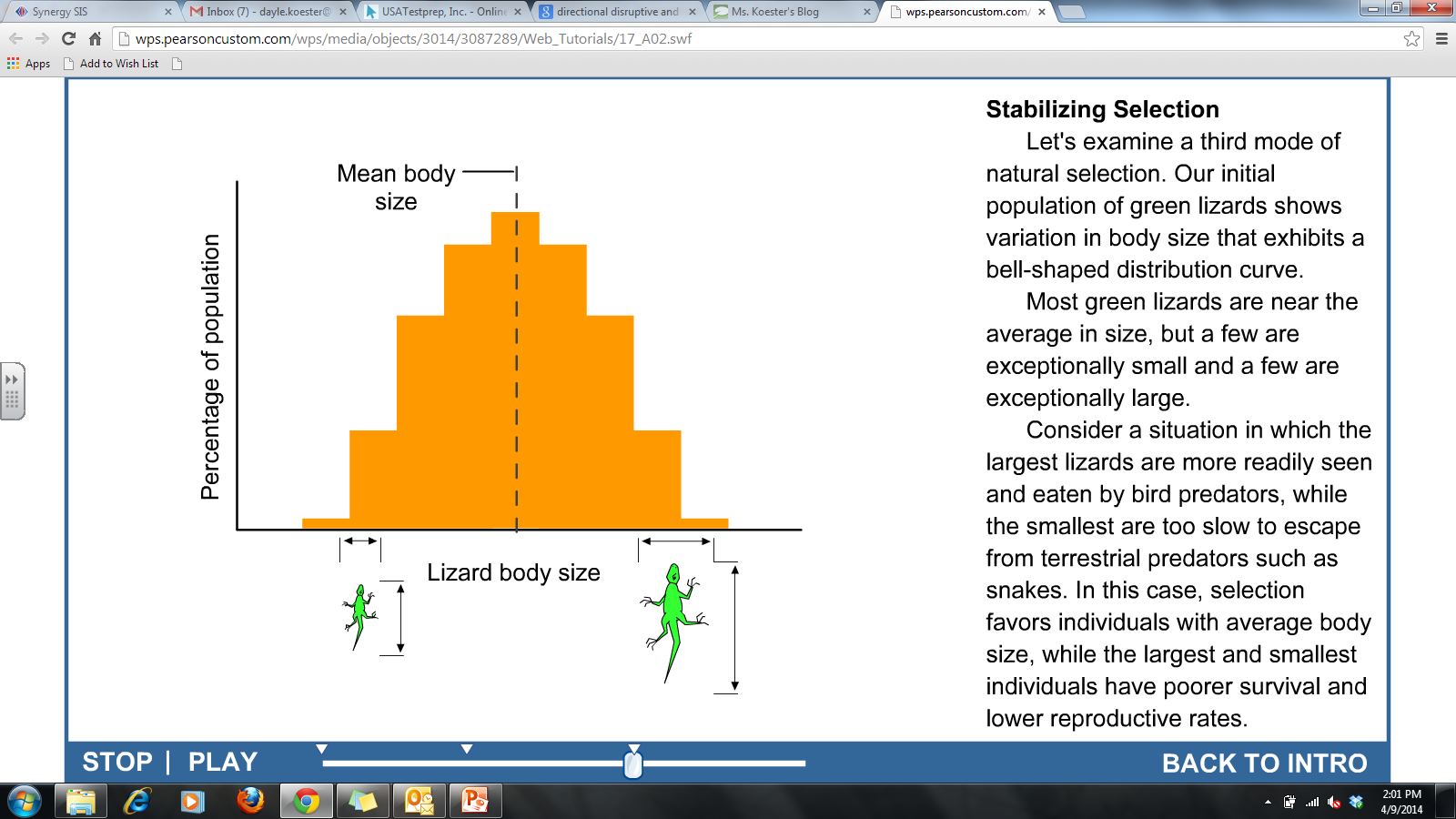 Evolution Scenarios
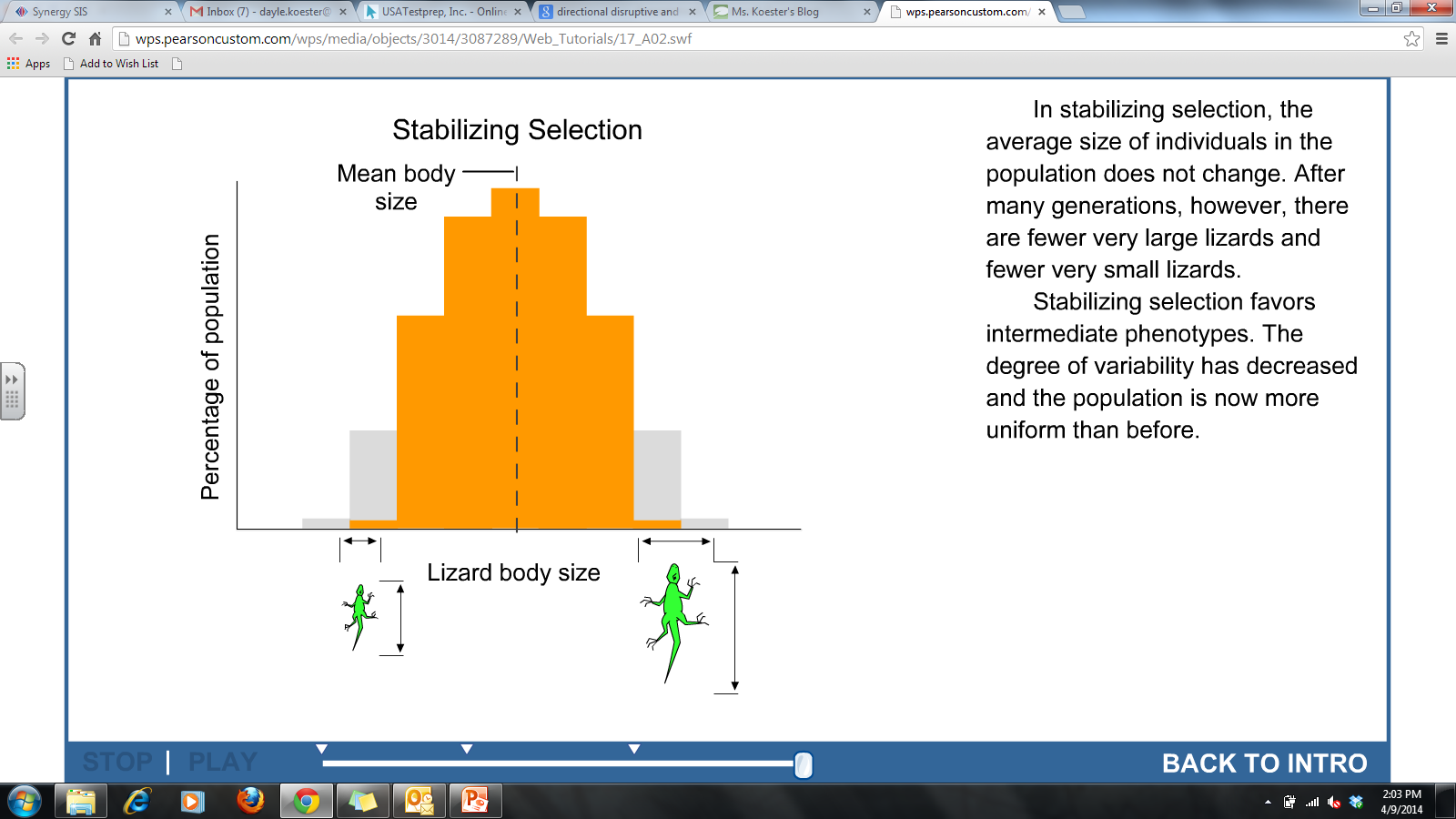 Evolution Scenarios
A. Directional Selection   B. Disruptive Selection   C. Stabilizing Selection
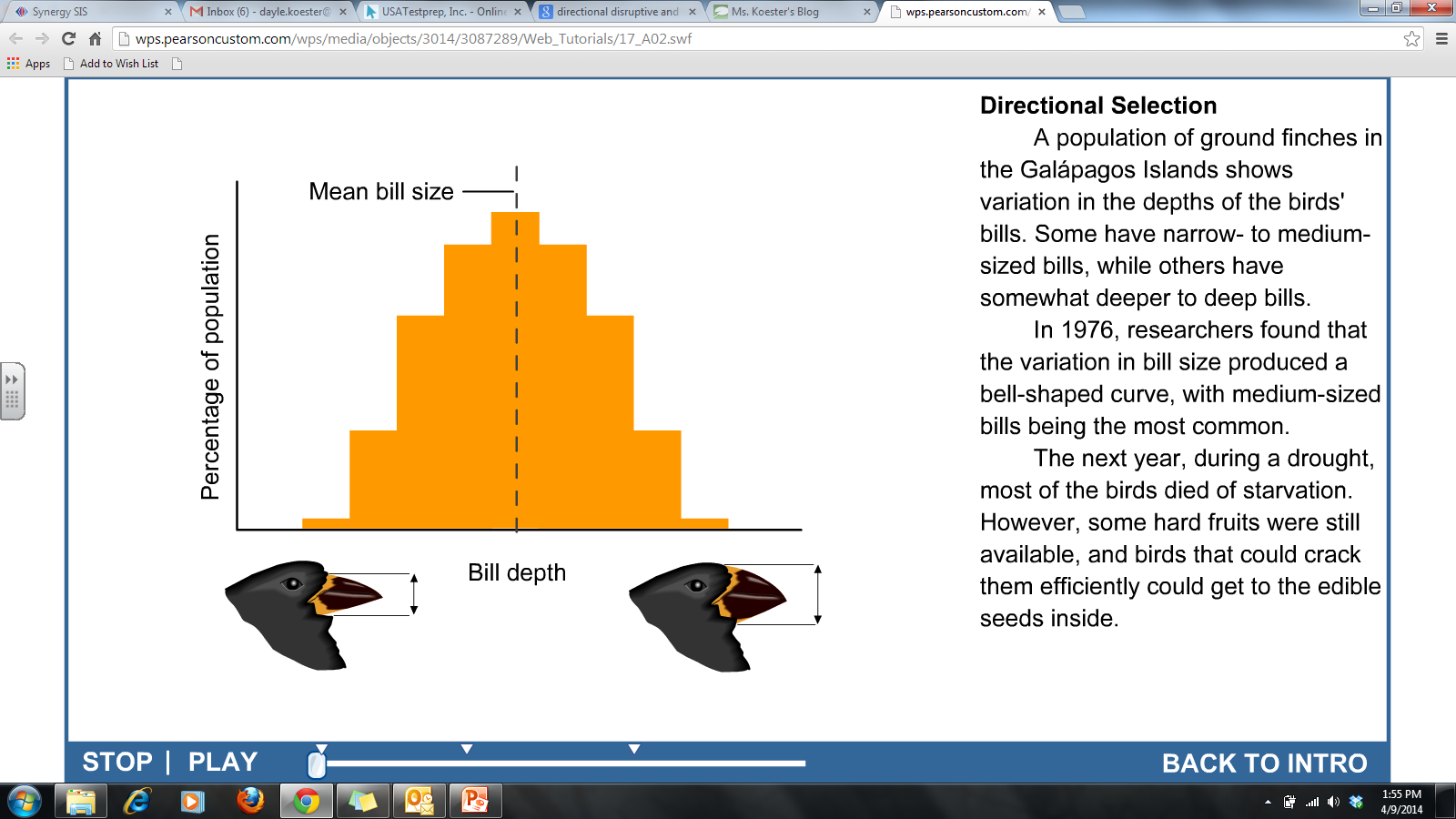 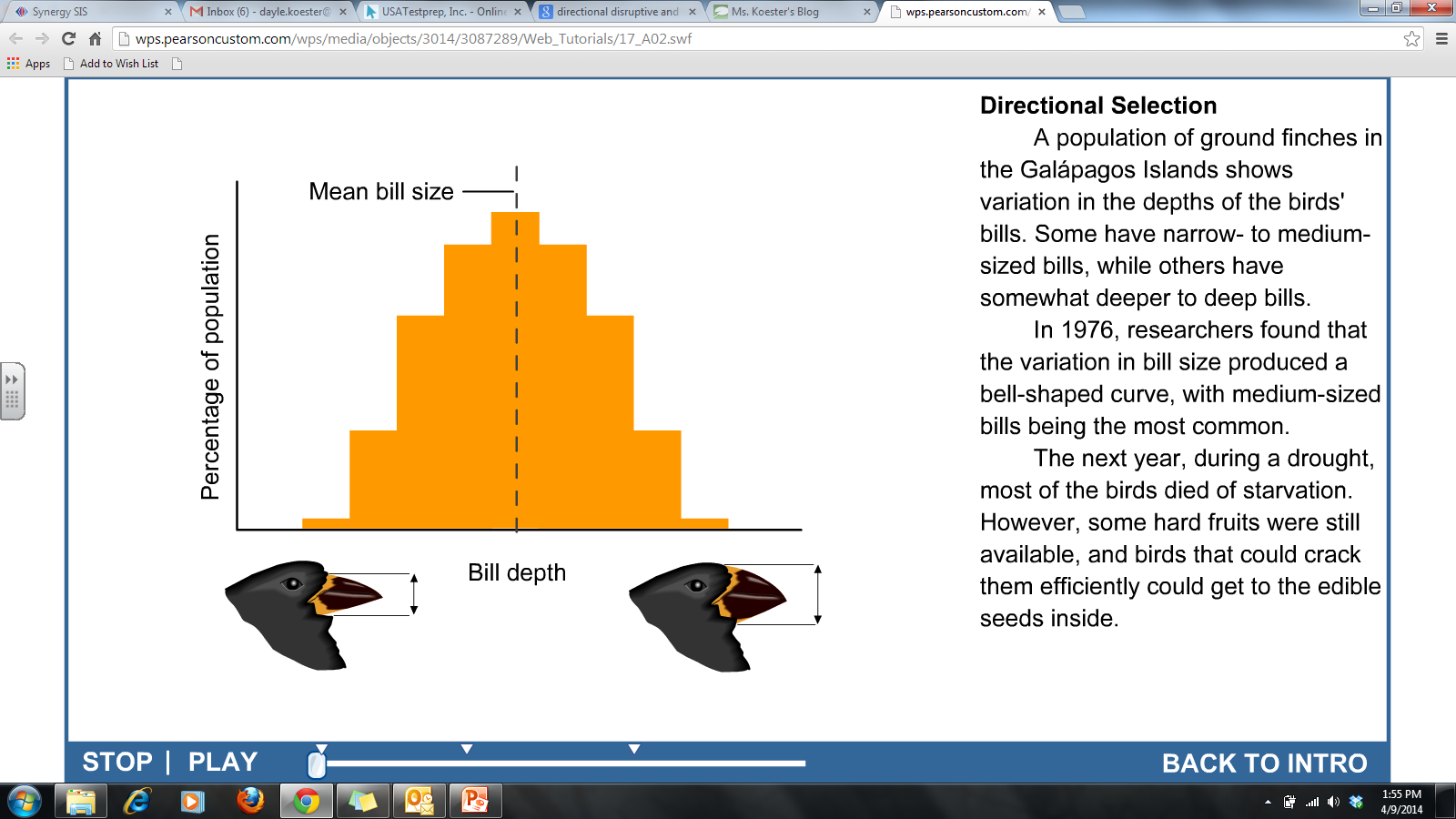 Evolution Scenarios
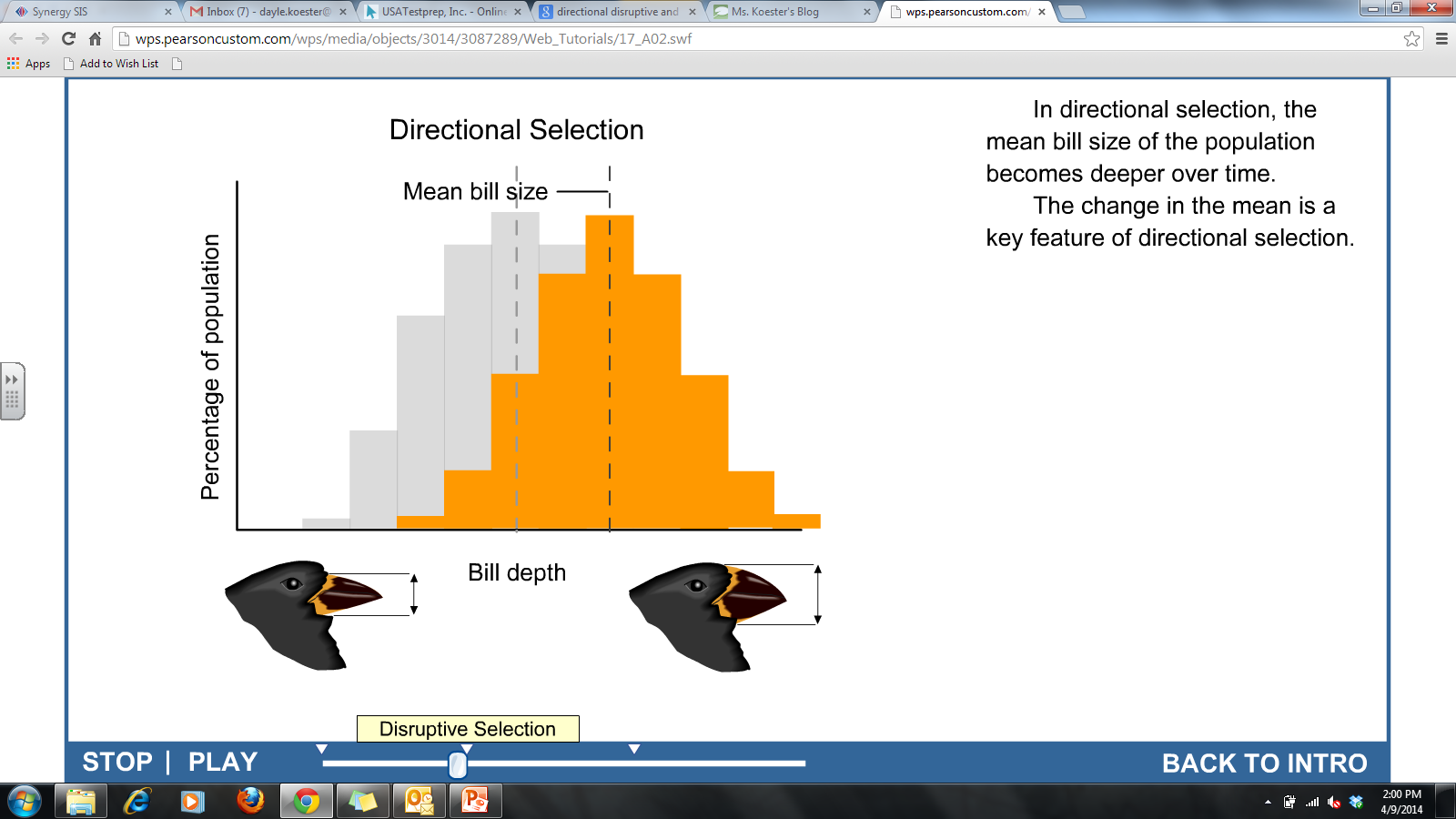 That brings us to speciation…
Speciation: the creation of a new species as a result of evolution.
How do you know when you have a new species?
They can no longer reproduce in their natural settings!
That brings us to speciation…
Rate of Speciation Theories
Gradualism
Evolution occurs slowly and gradually, with very small changes accumulating over a long period of time until a new species develops.
Punctuated Equilibrium
Evolution occurs in short, rapid bursts of change followed by long period of no change.
Do you get it?
A. Gradualism		B. Punctuated Equilibrium
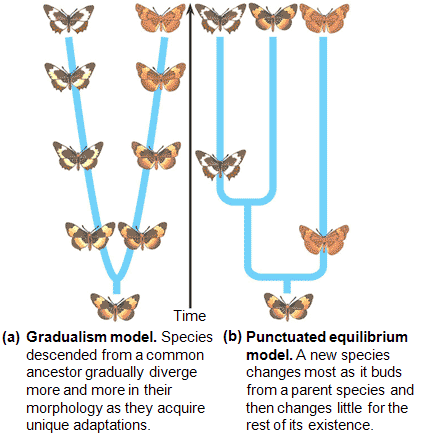 Do you get it?
A. Gradualism		B. Punctuated Equilibrium
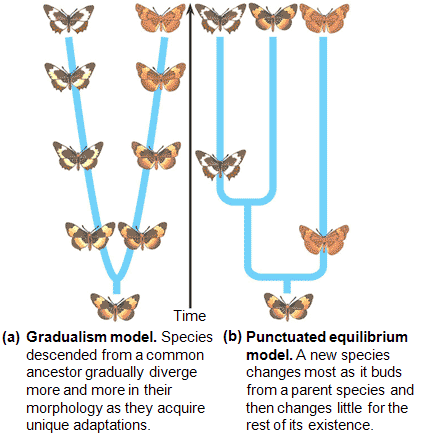 Let’s Switch Gears…Patterns of Evolution
Divergent Evolution
Related species becoming more and more different due to living in different types of environments

Convergent Evolution
Unrelated species becoming similar due to living in similar types of environments

Coevolution
The simultaneous evolution of two species due to their close interaction/relationship
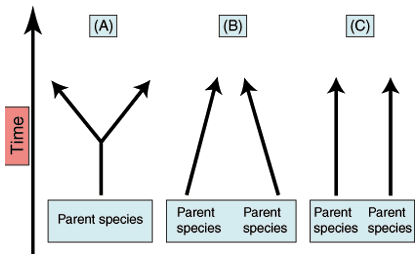 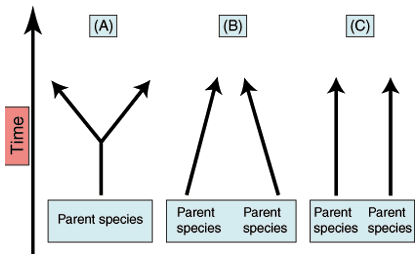 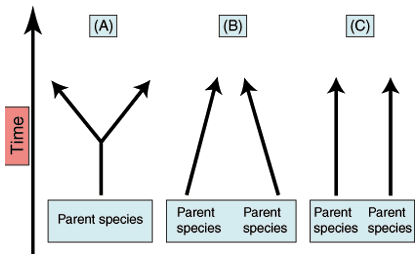